Characters
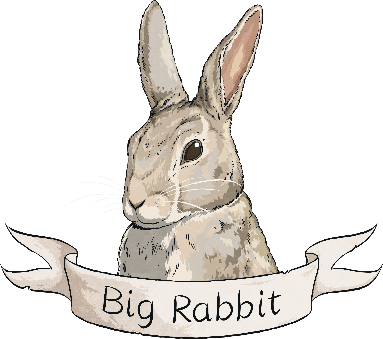 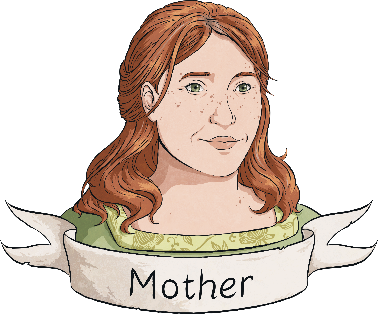 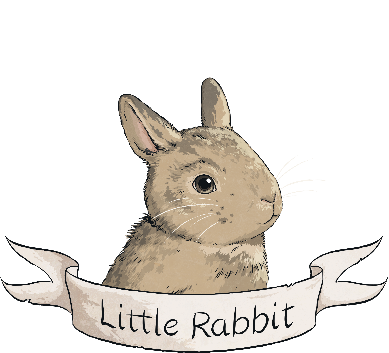 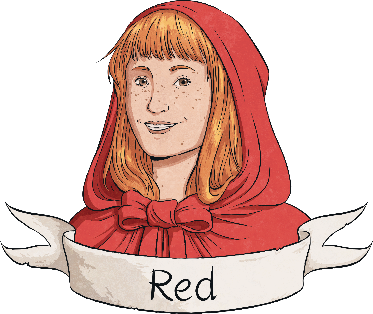 usually baking, she wears a floury apron and carries a rolling pin
a younger sibling, eager for a story
a young girl who wears a red, hooded cape
an older sibling, and our animal narrator
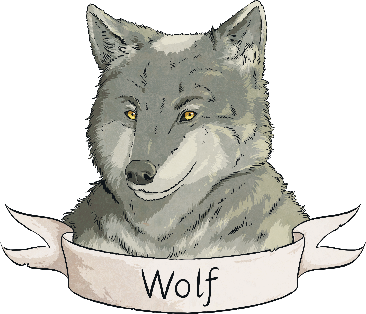 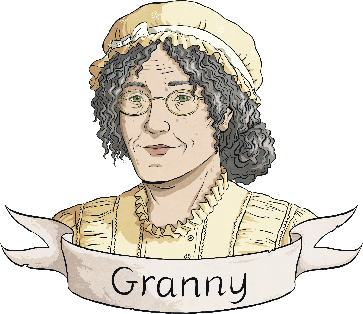 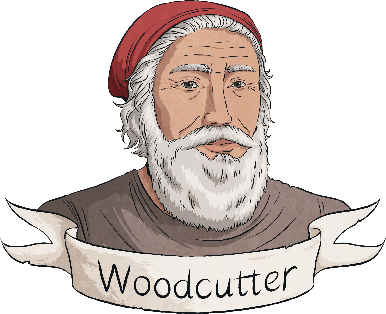 a very fine-looking gentleman with thick hair, bright eyes and very big, white teeth, who turns out to be a trickster
though he’s getting on in years, he still feels flutters of affection in his heart when he sees Granny’s face
a widow with a frail voice who lives alone in the forest, and who loves to knit and bake
Why is it important to summarise each character?
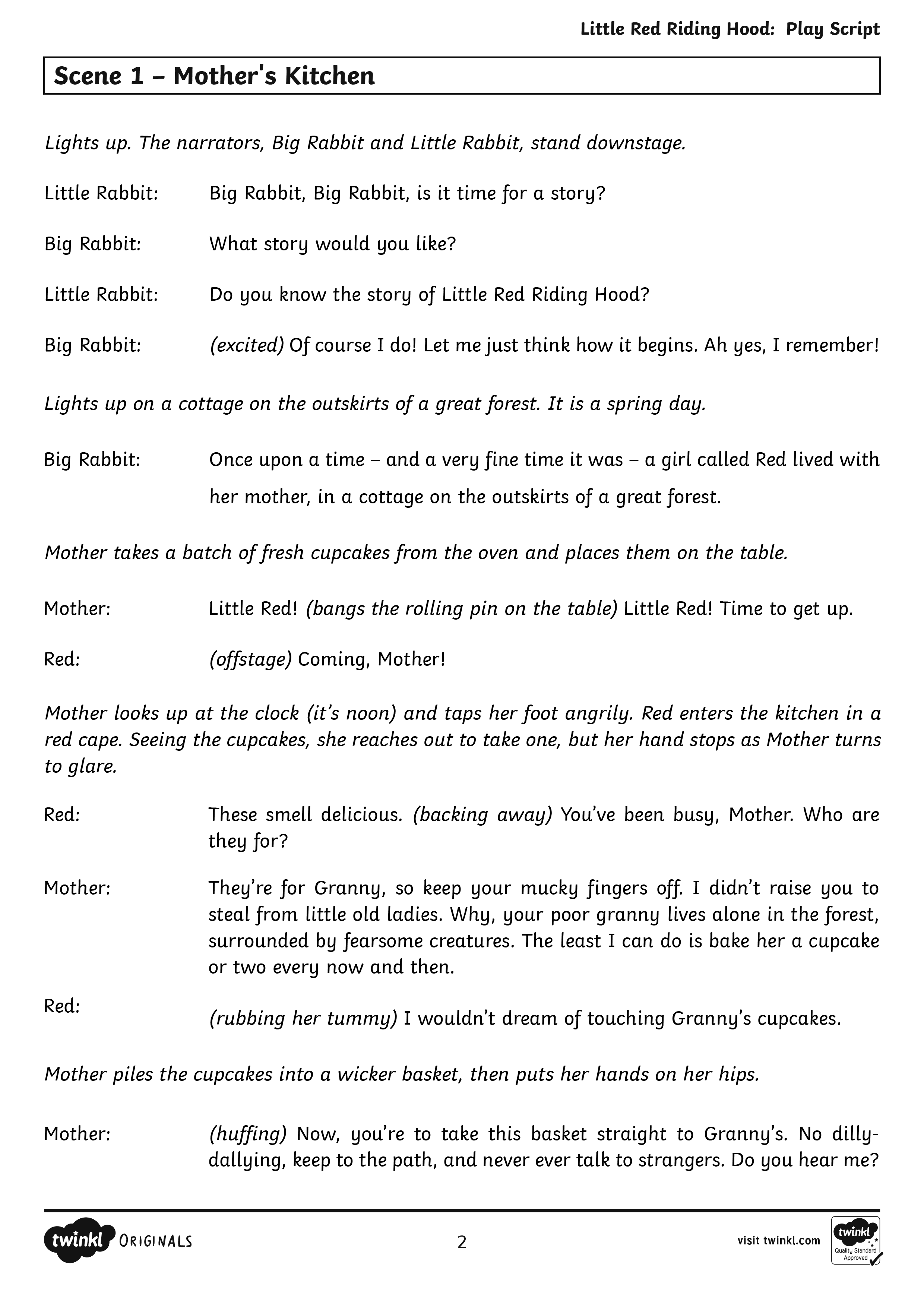 What is meant by 'lights up'?
Why has 'excited' been written in brackets?
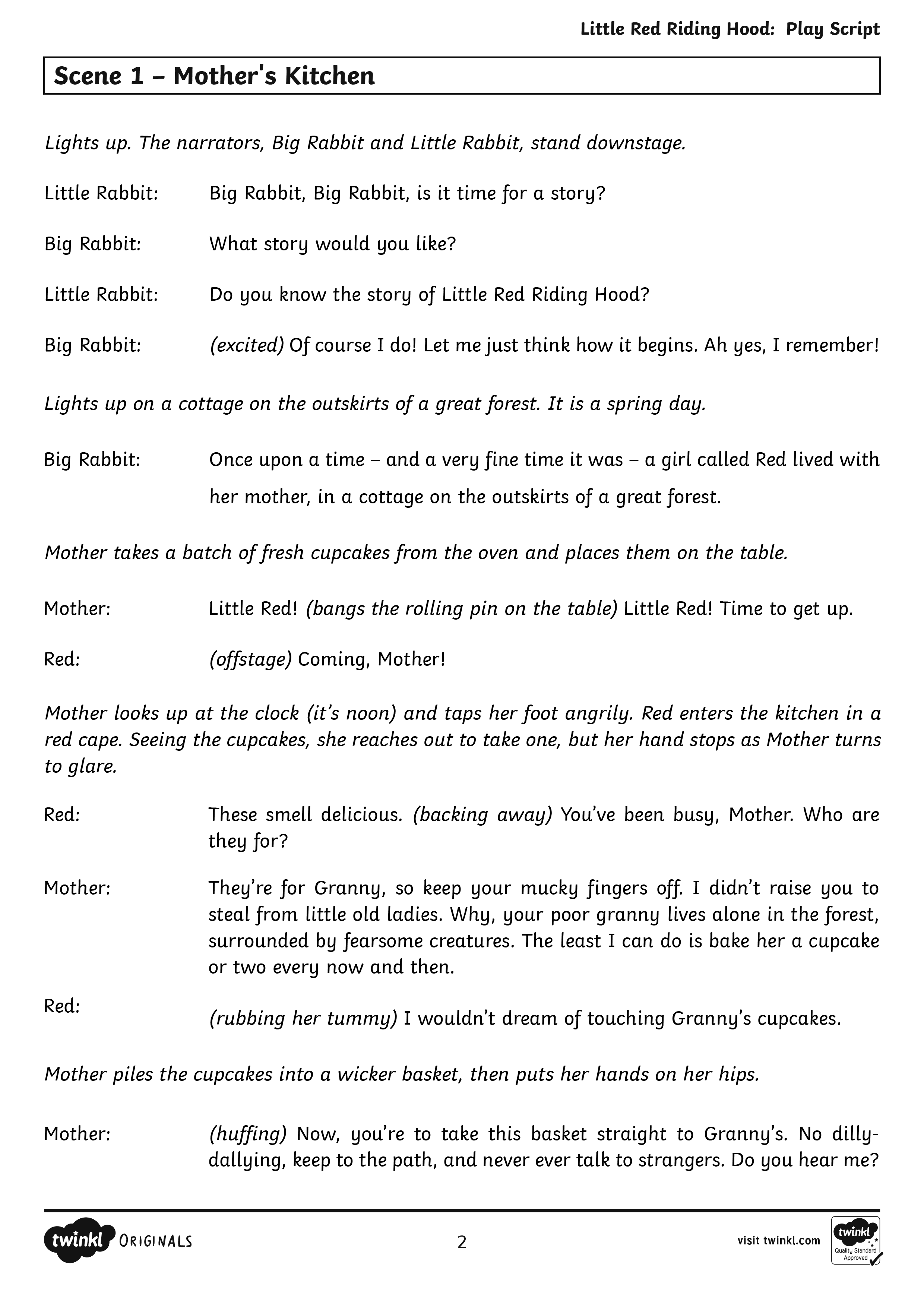 What is meant by 'offstage'?
What do we learn about Red and her mother's relationship in this scene?
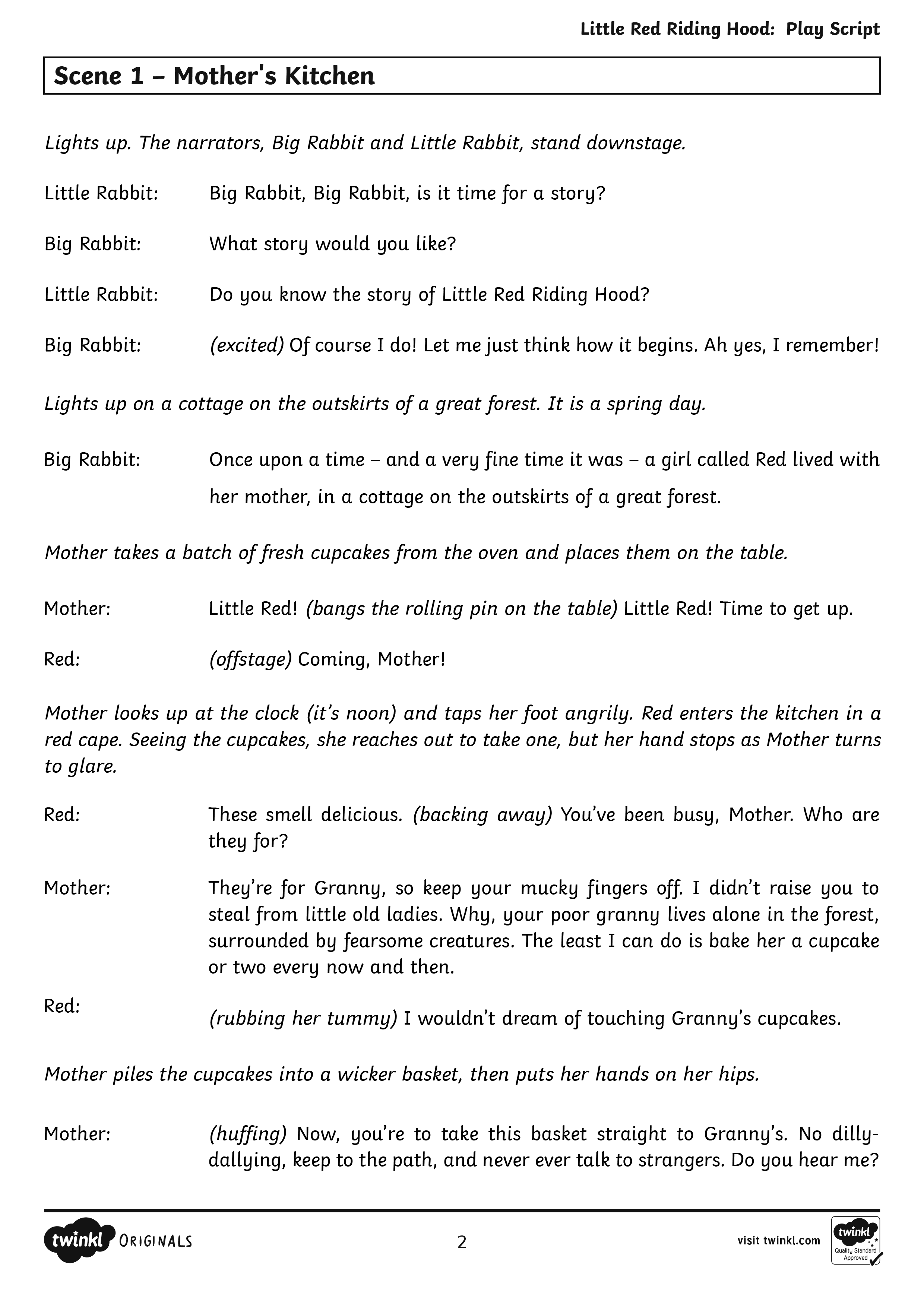 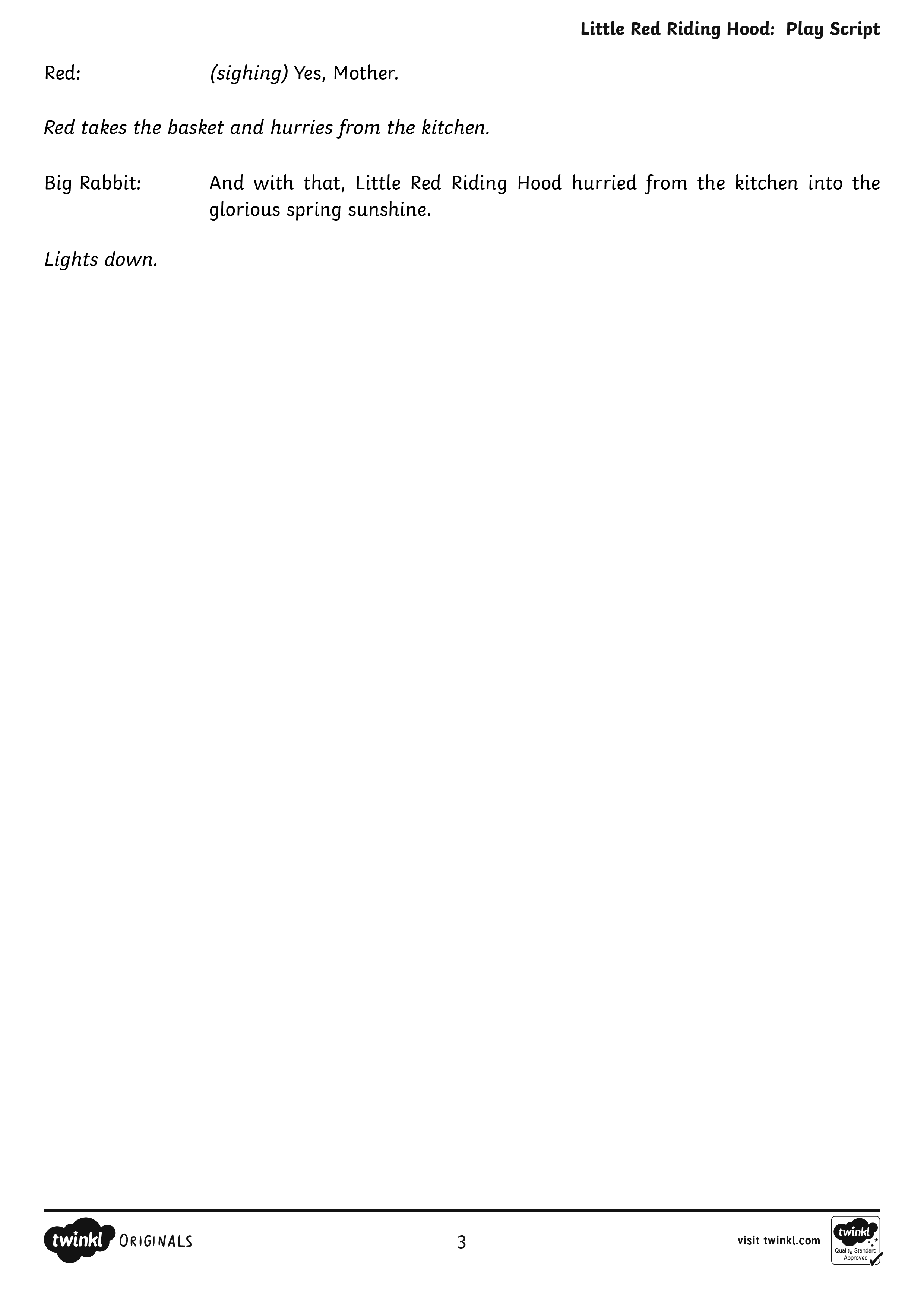 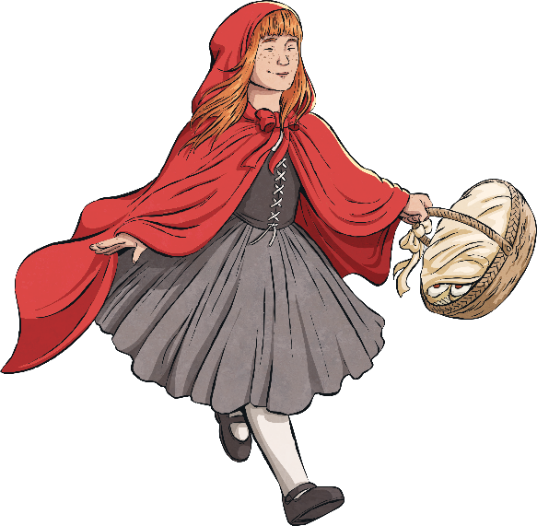 What does Mother mean when she tells Red that thereshould be no 'dilly-dallying'?
Why has the scene ended with 'lights down'?
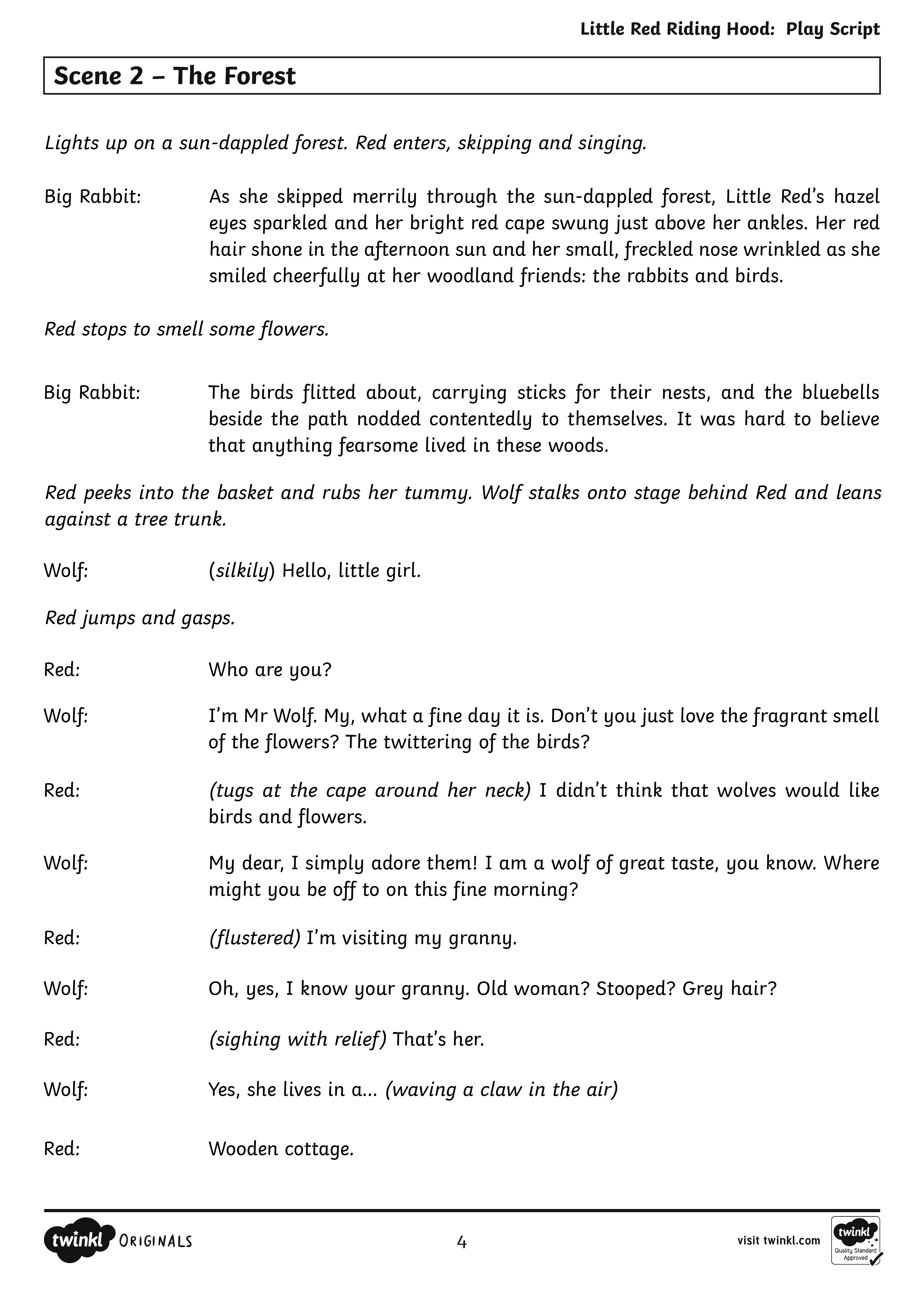 How do we know that the setting for this scene is different to the first?
What was the weather like in this scene?
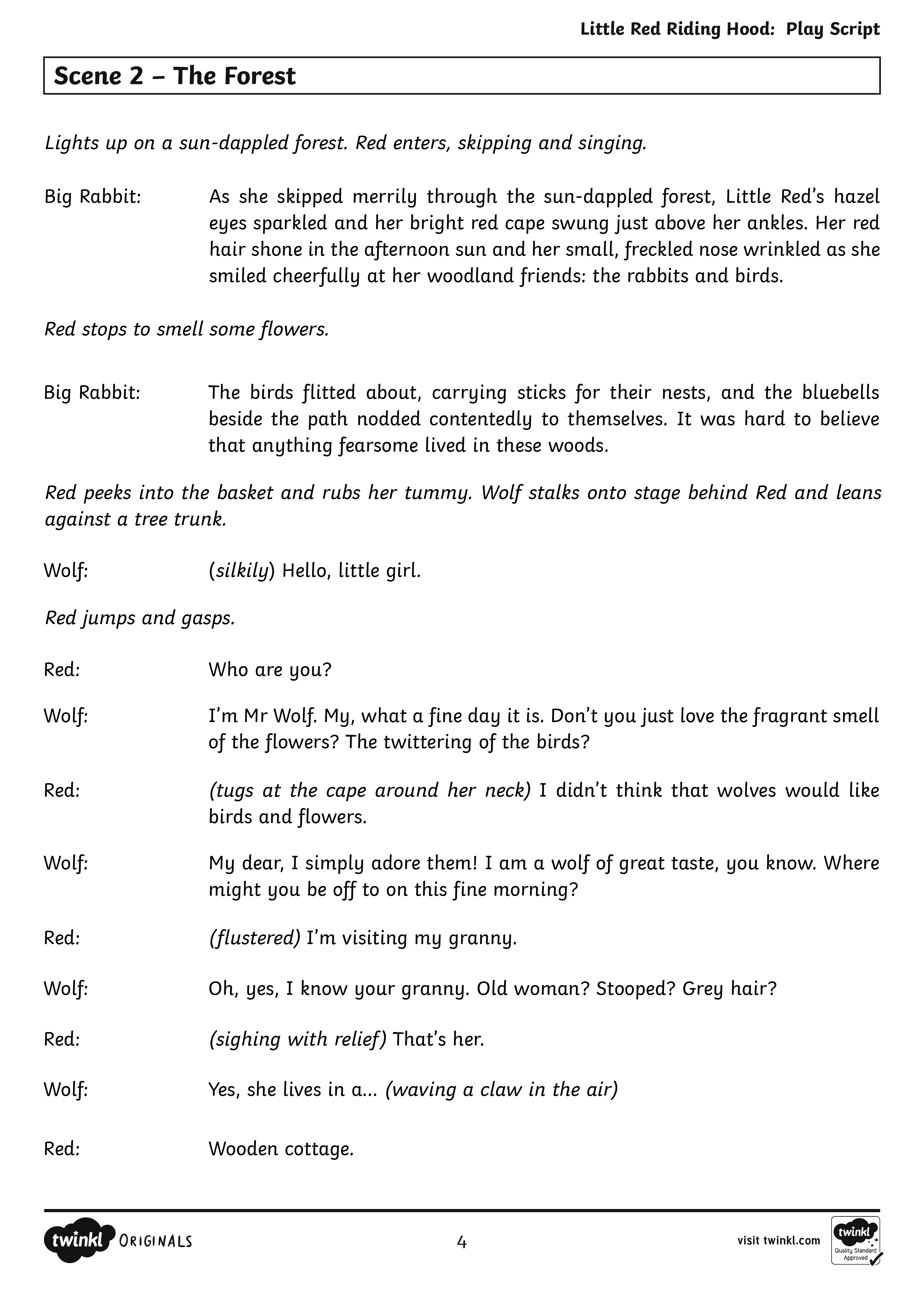 What two things does the wolf say that he likes?
Why does Red sigh 'with relief'?
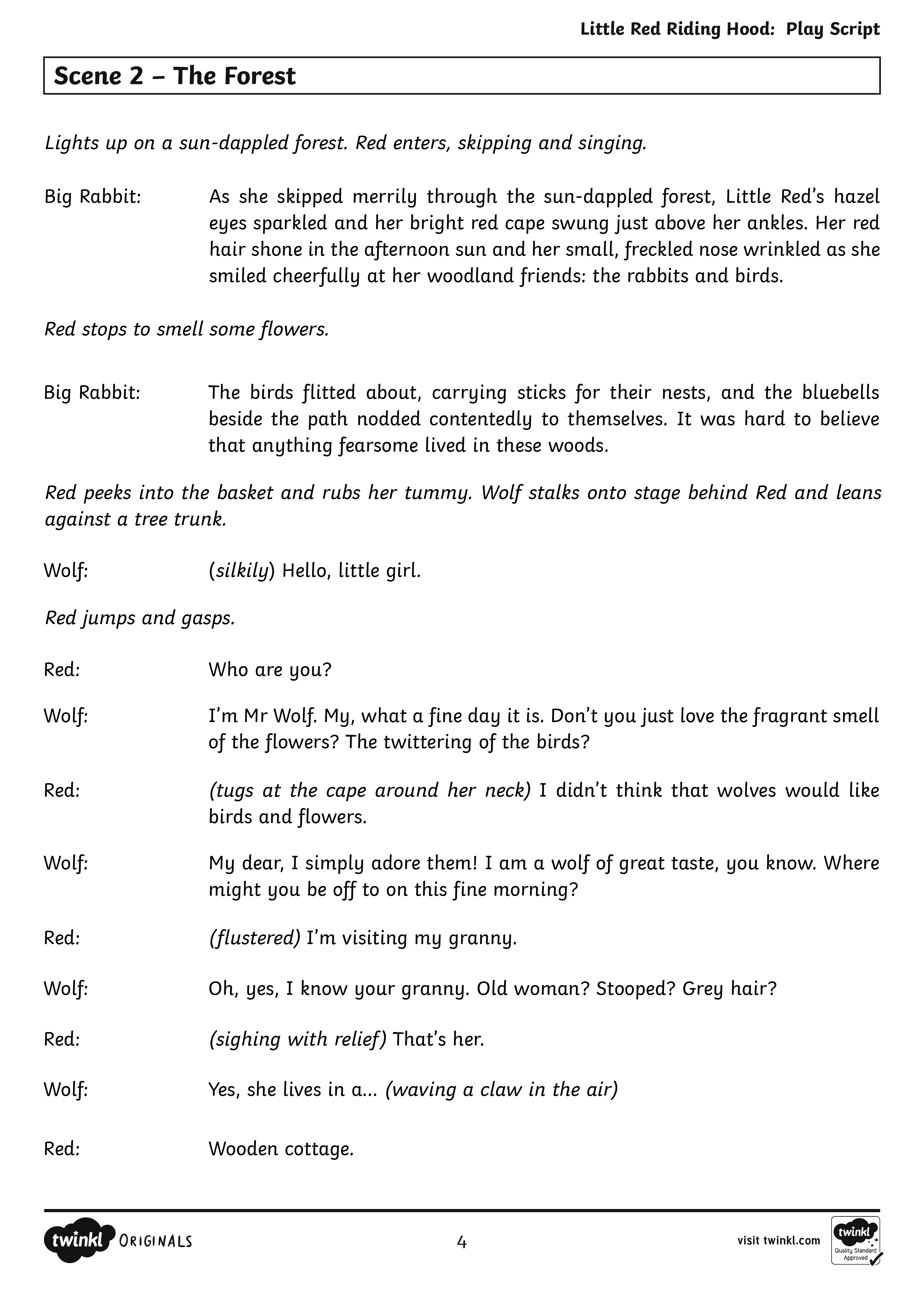 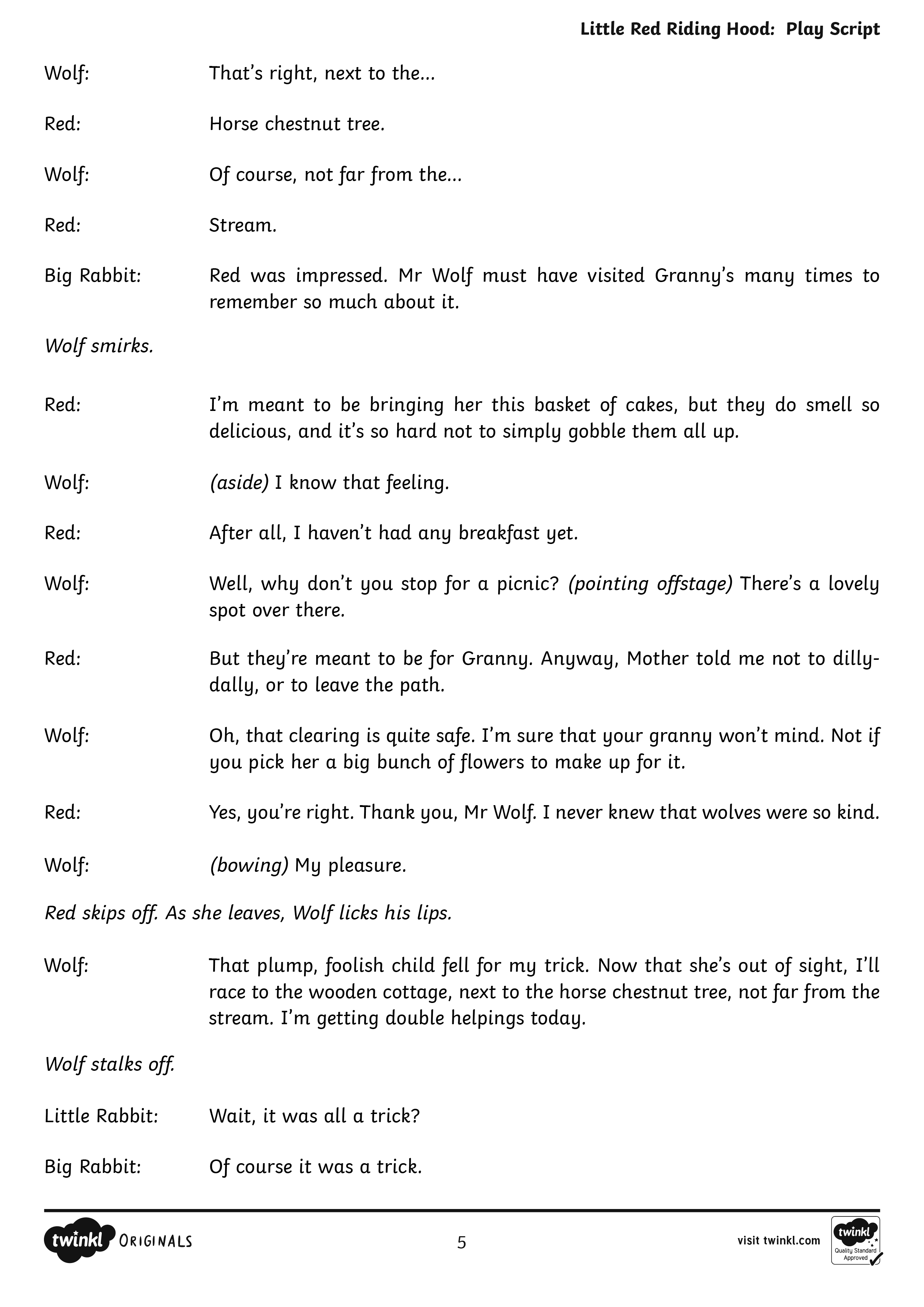 Where does Granny live?
Do you think that the wolf really knows Granny?
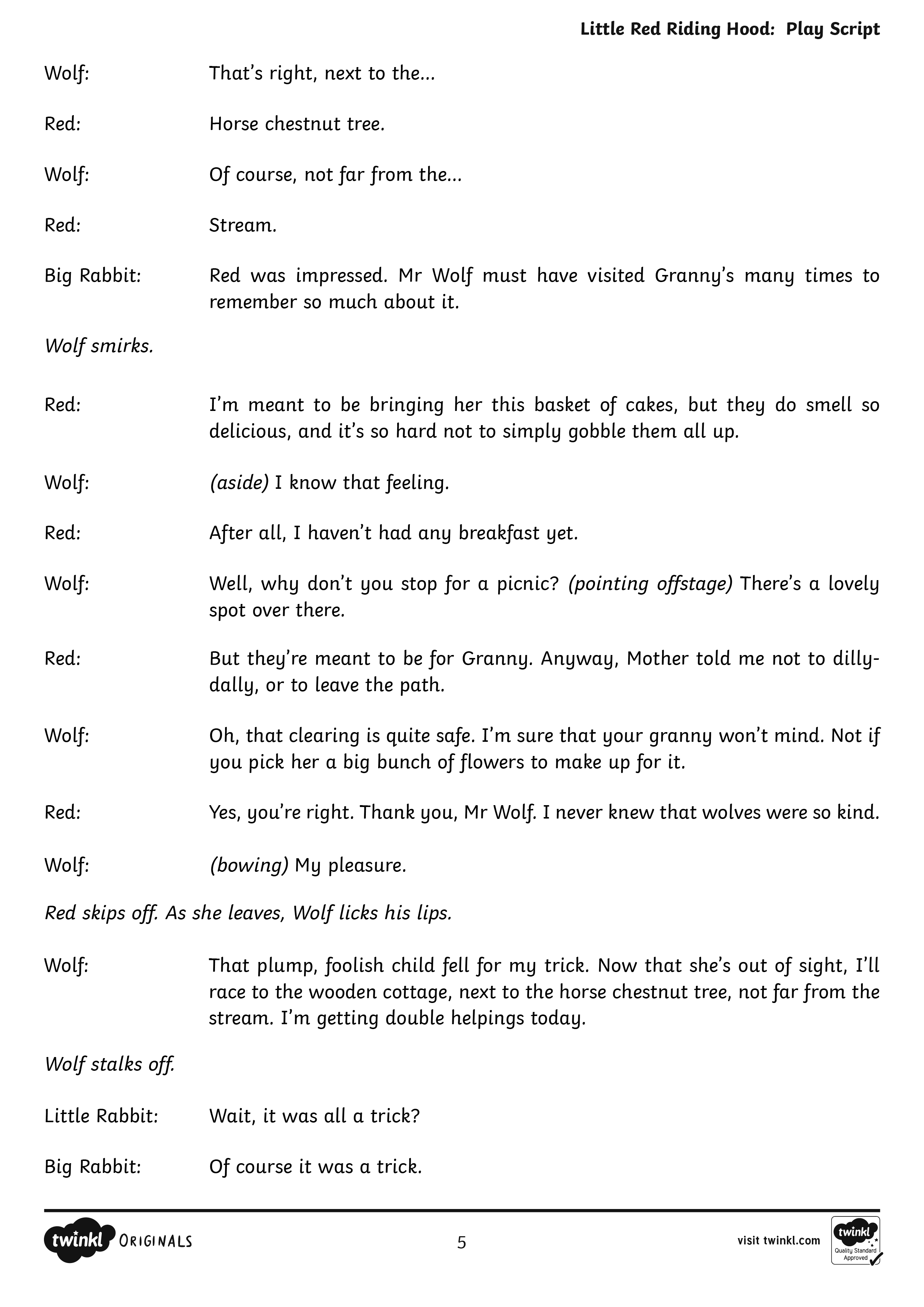 What is meant by the stage direction 'aside'?
What do you predict Wolf will do next?
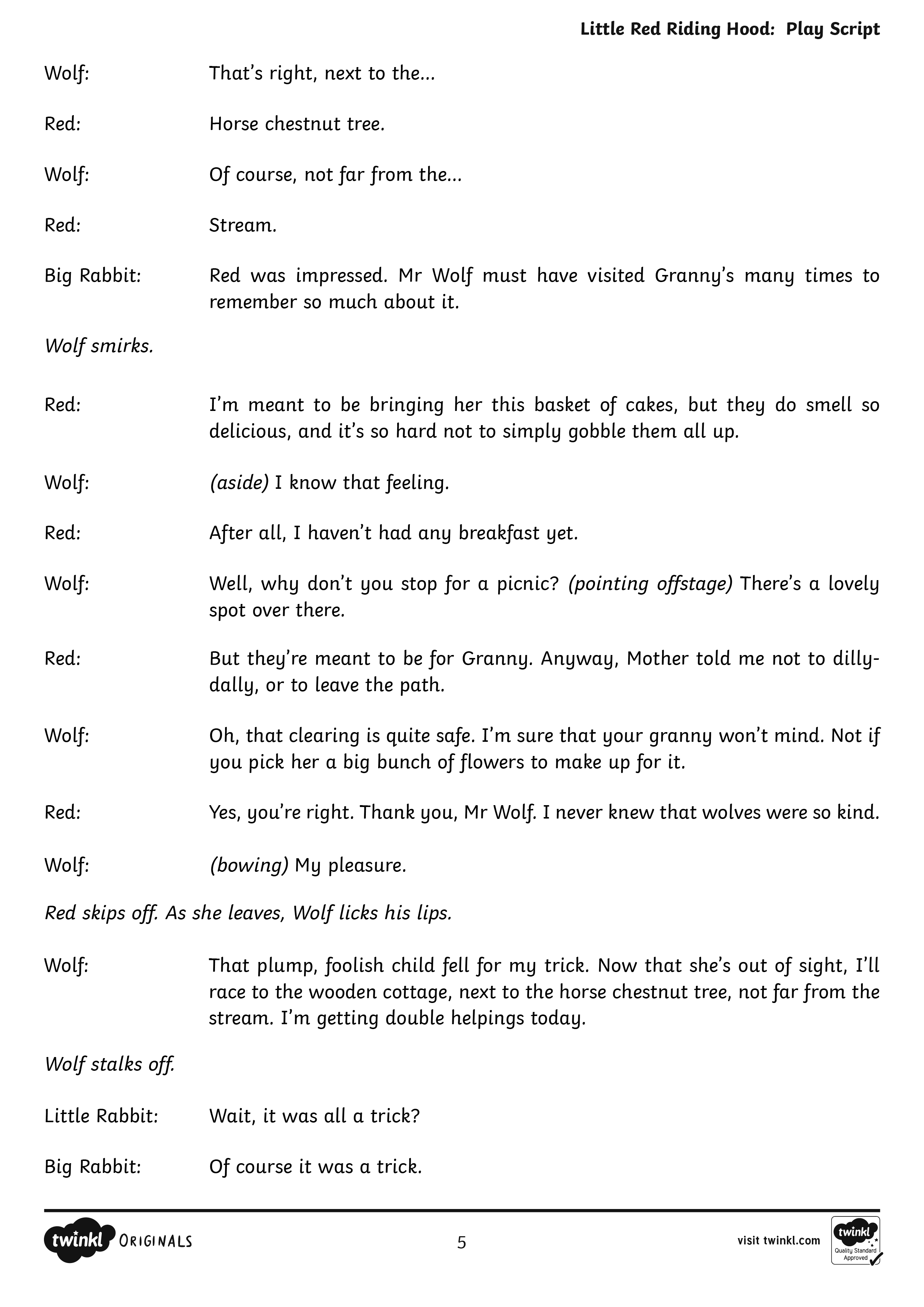 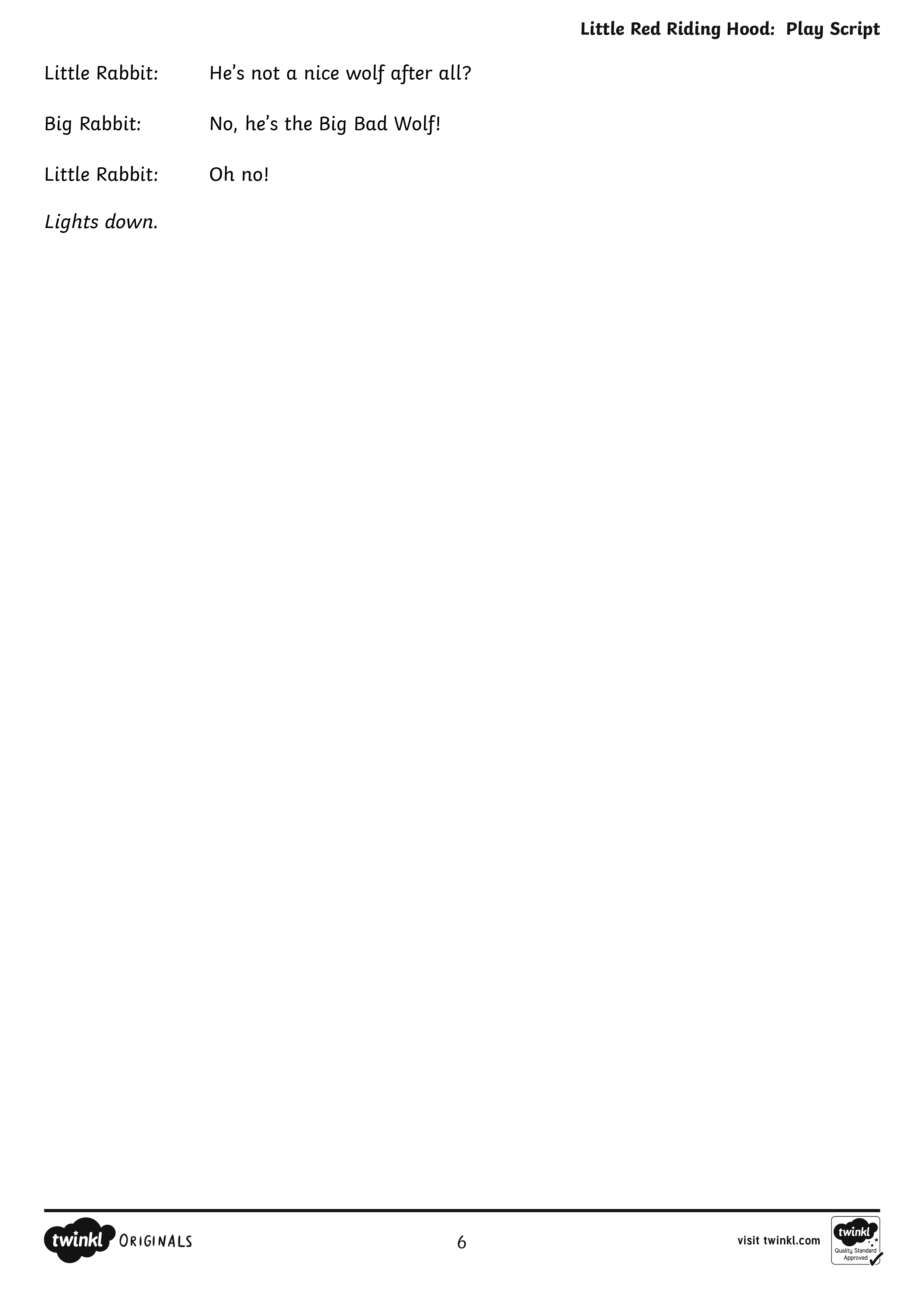 Find one adjective that Wolf uses to describe Red.
Why did Wolf think that he would get 'double helpings'?
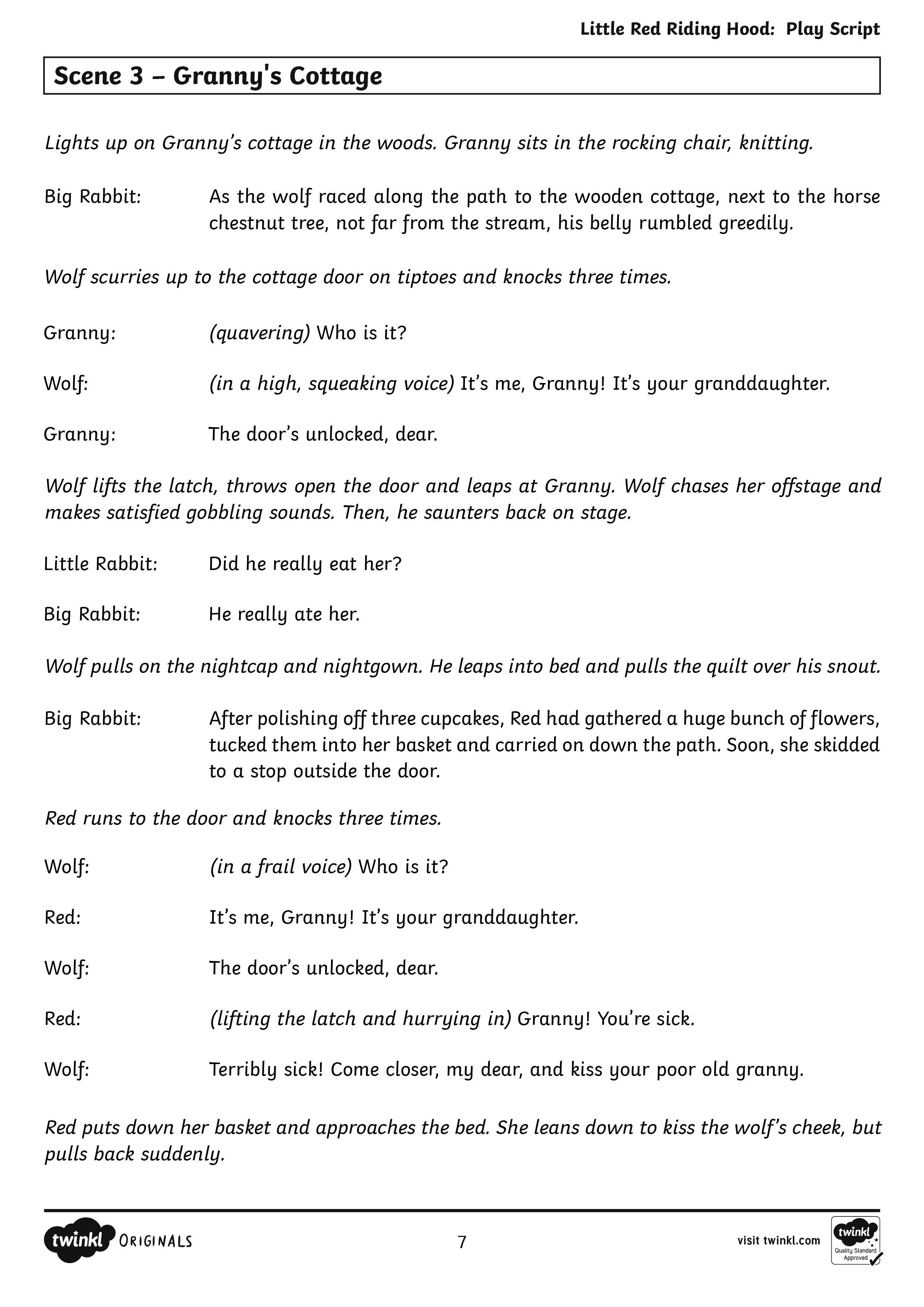 How does Wolf trick Granny into letting him in?
What does the word 'saunters' tell us about how Wolf is feeling?
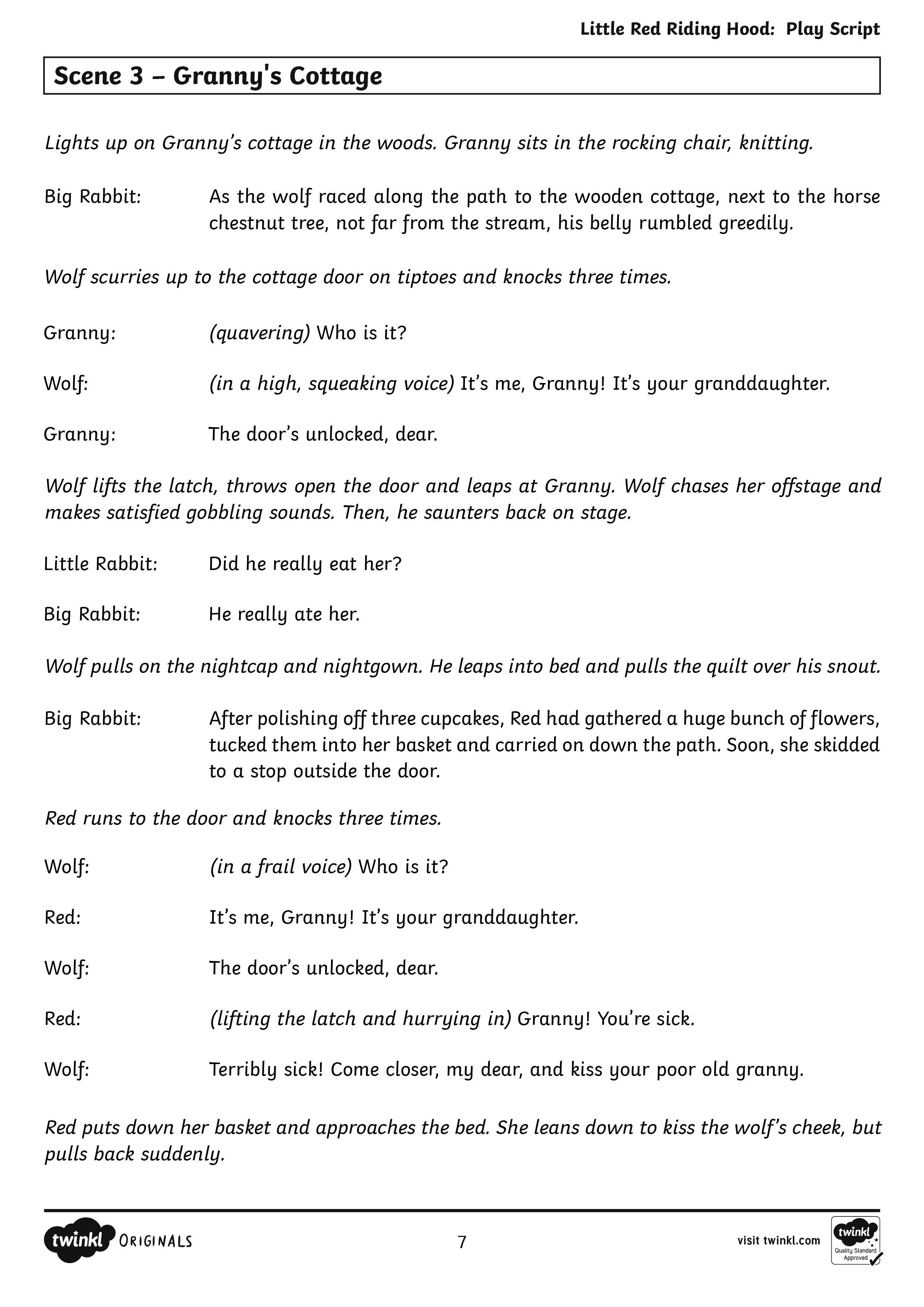 Why did Big Rabbit describe what Red had been doing beforeshe came back to the stage?
Why did Wolf use a 'frail voice'?
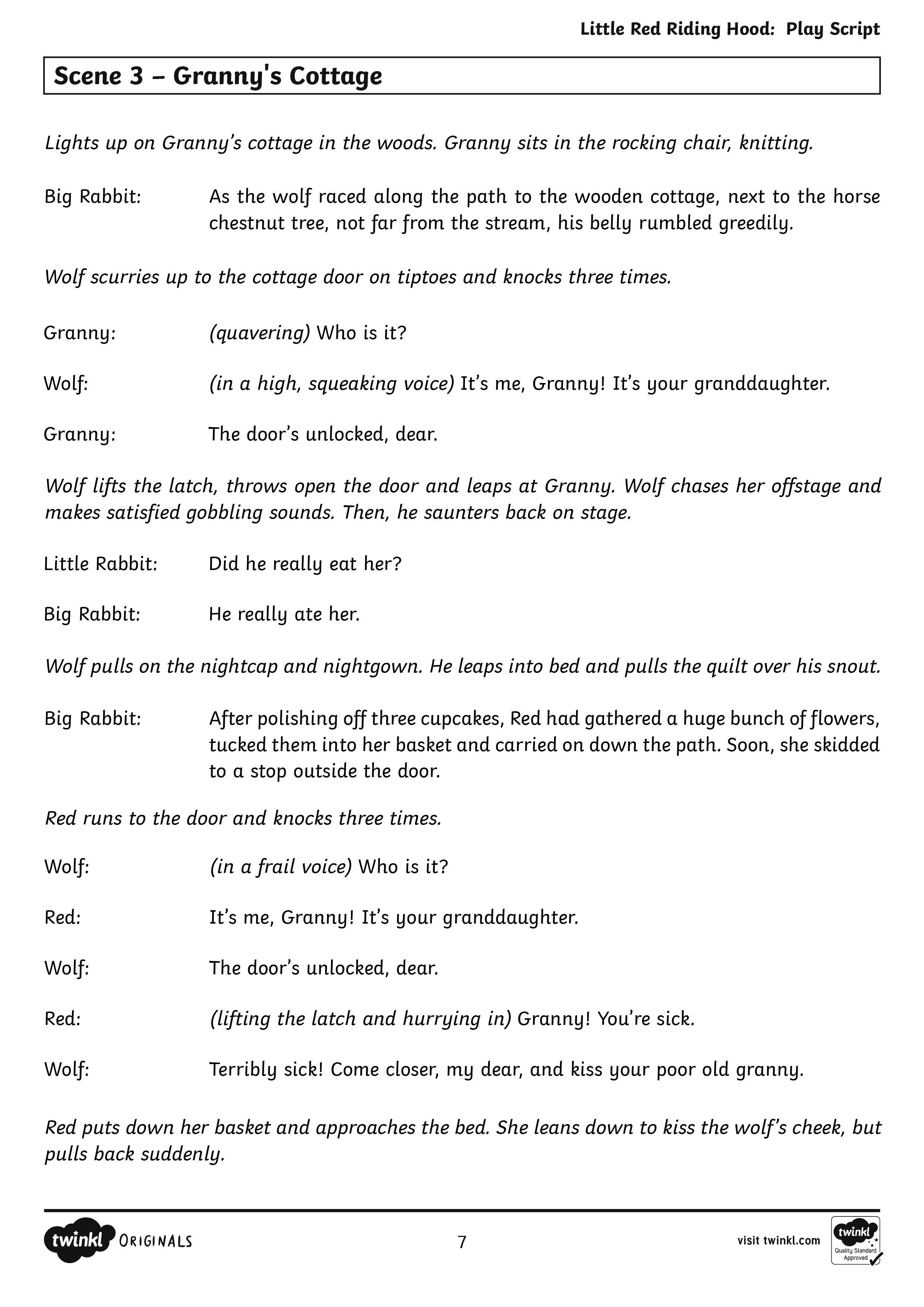 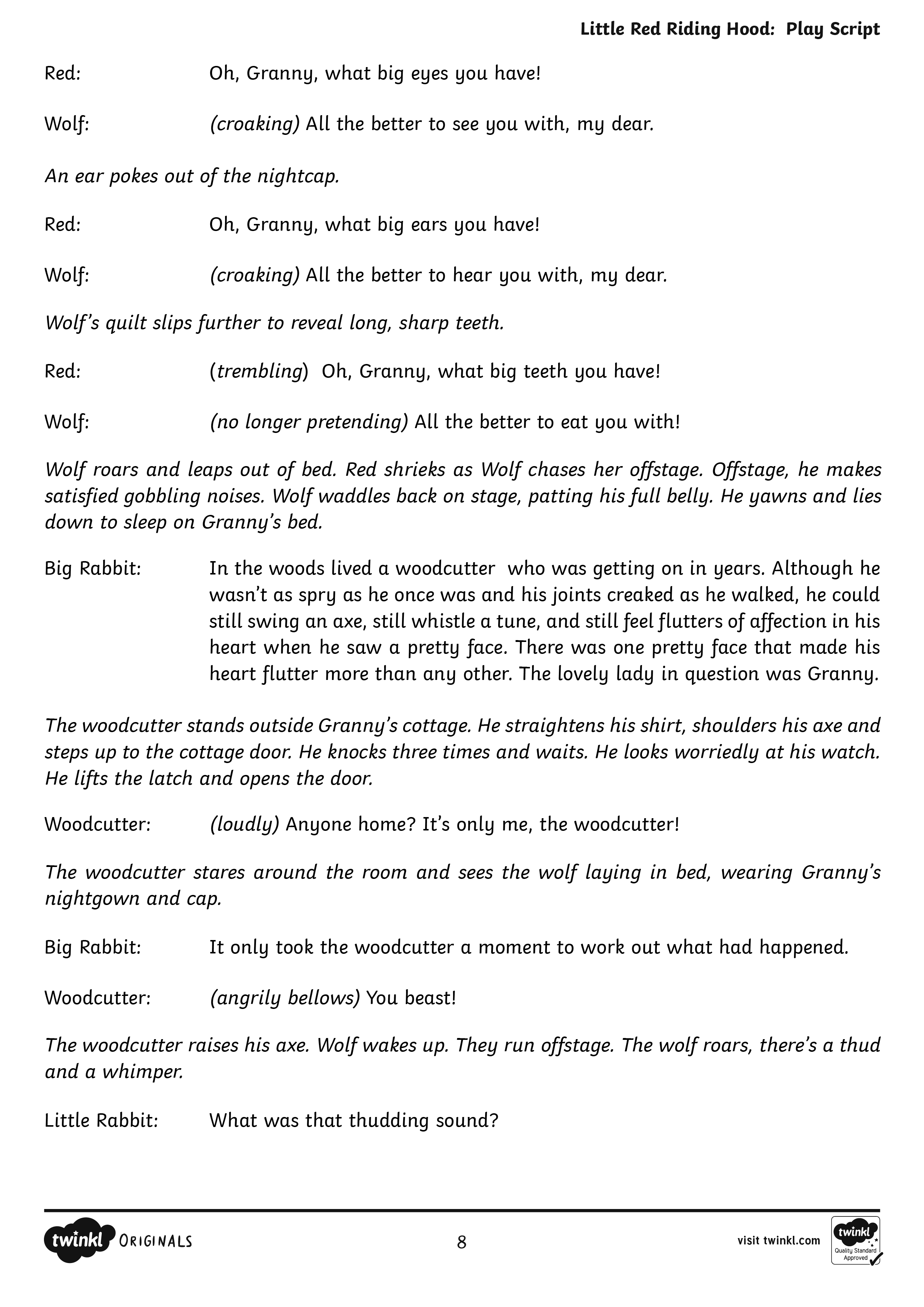 What is the first thing that Red thinks is unusual?
Do you think Red knows who Granny really is at the end of the scene?
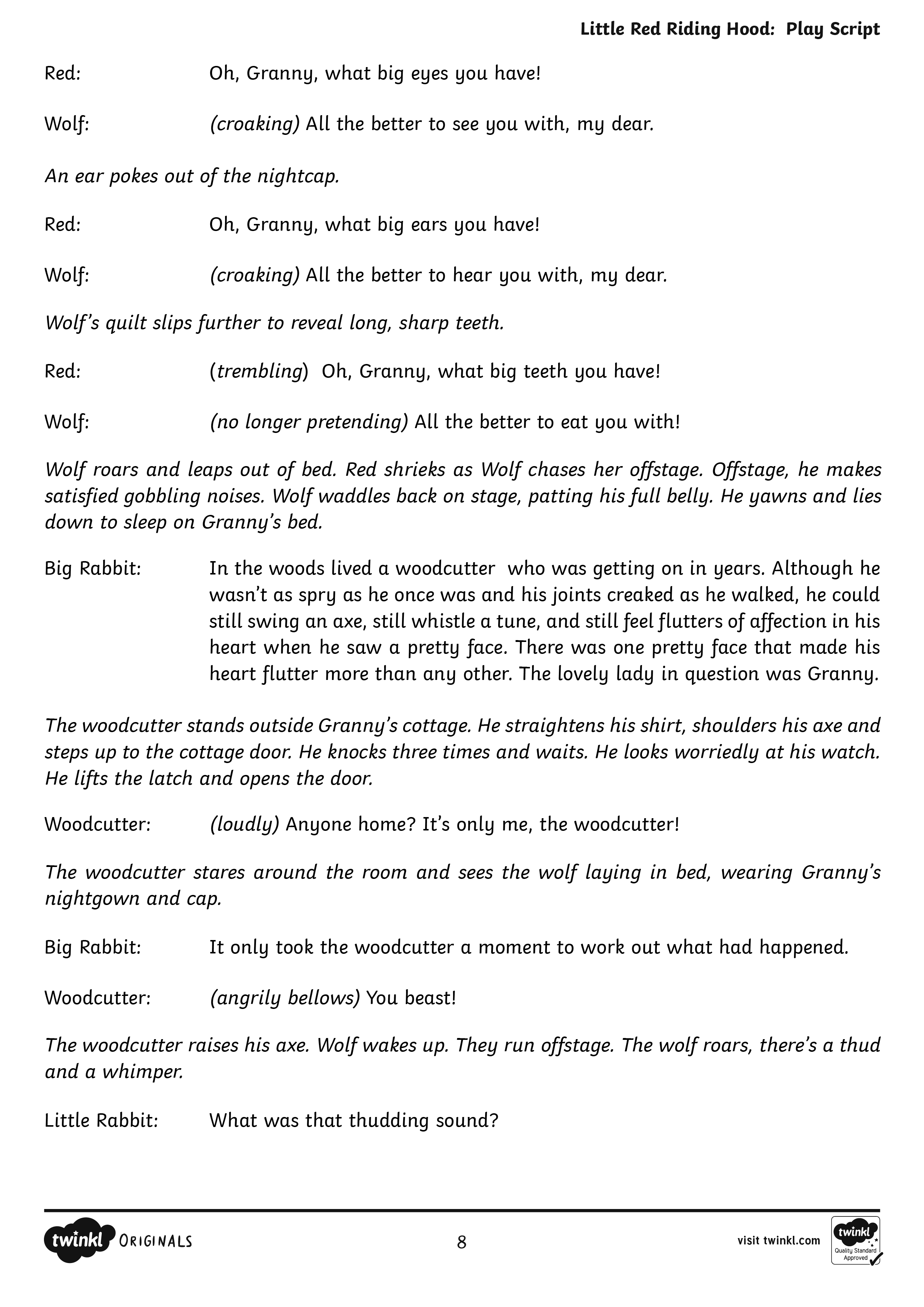 What does 'no longer pretending' tell us about Wolf's voice and actions?
What do you predict the woodcutter will do?
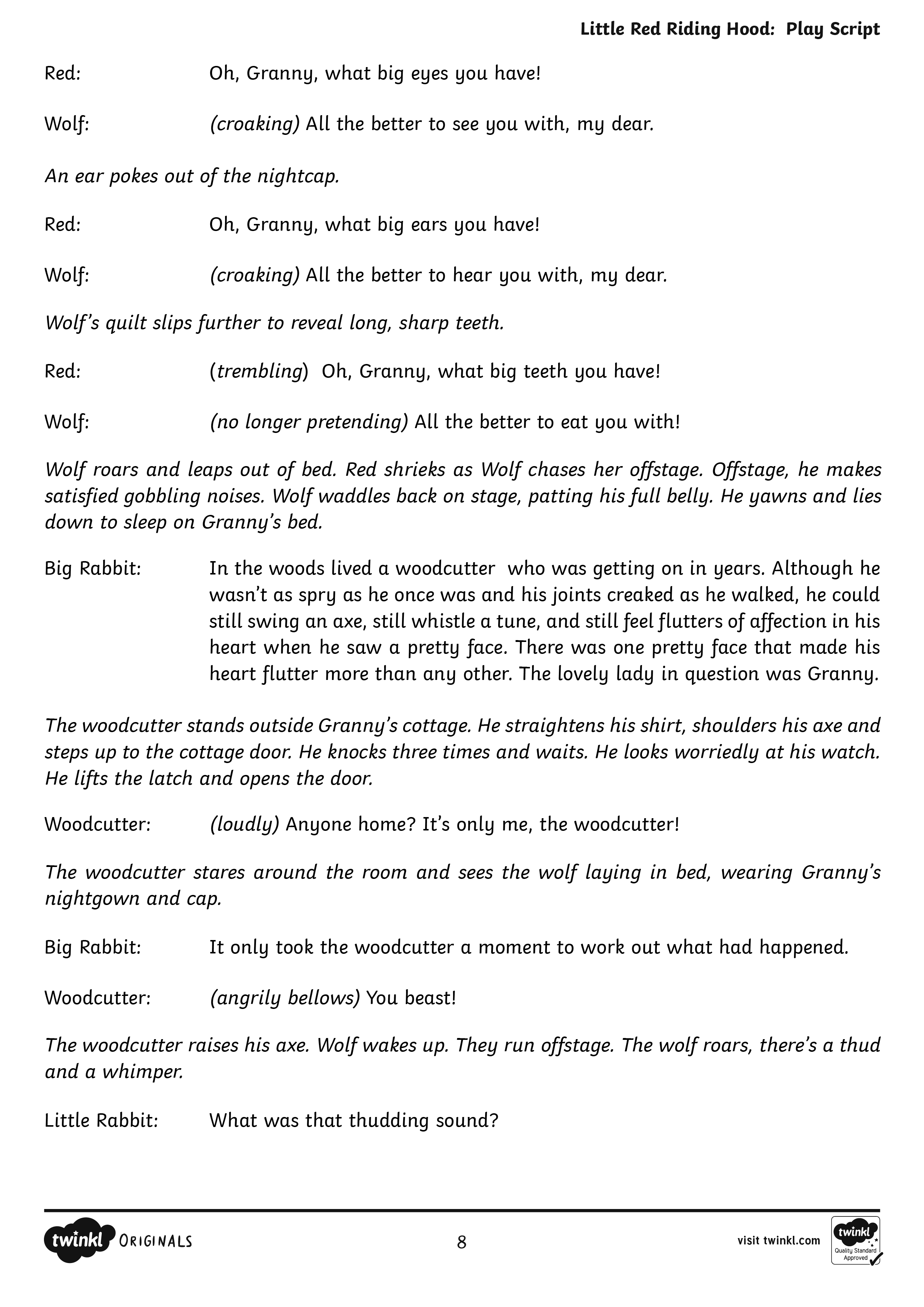 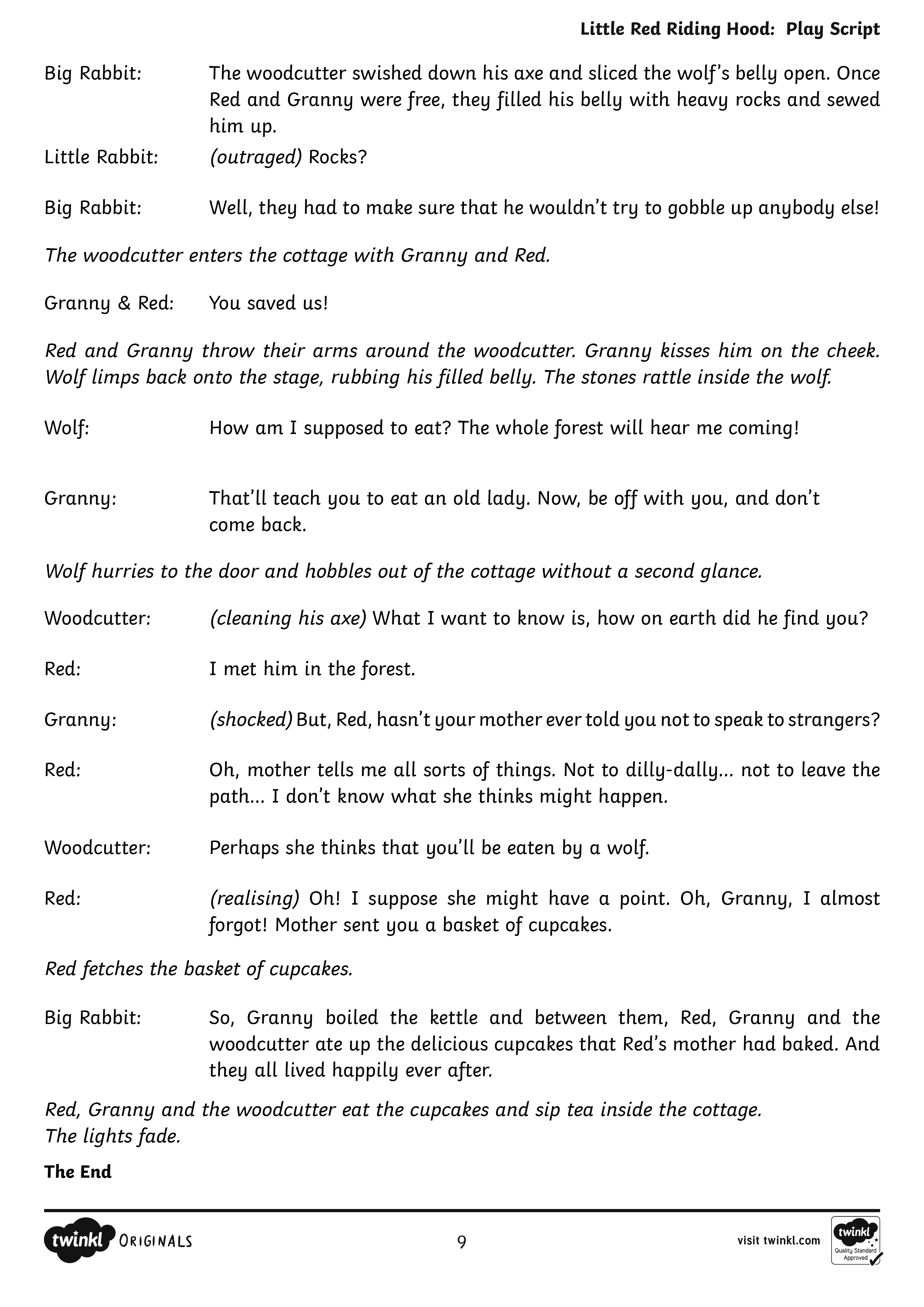 Why does Big Rabbit describe the woodcutter's actions?
How did Little Rabbit feel about Red and Granny filling Wolf'sbelly with rocks?
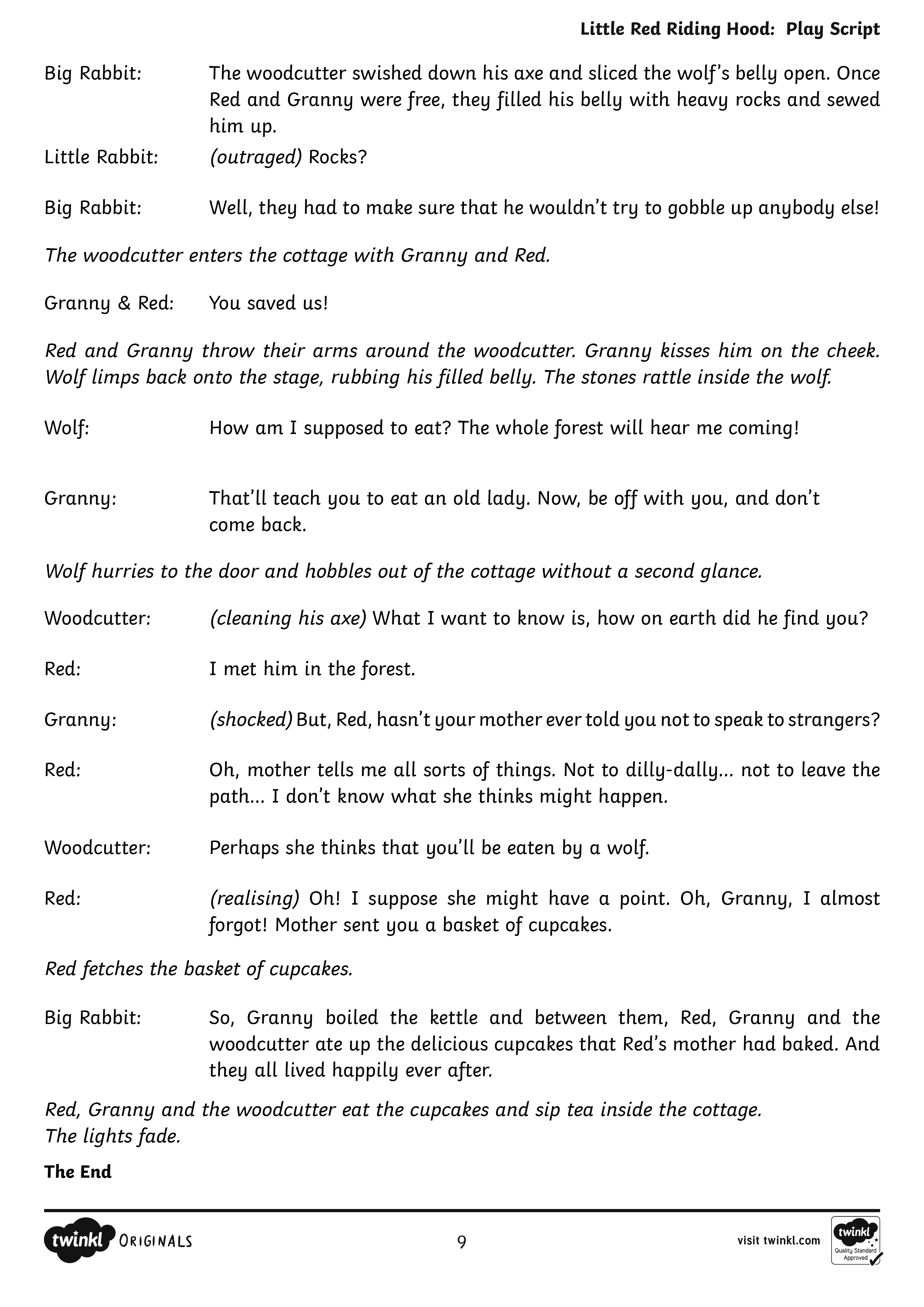 Why was Wolf going to struggle to eat from now on?
How does Granny feel when she finds out that Red told Wolfwhere to find her?
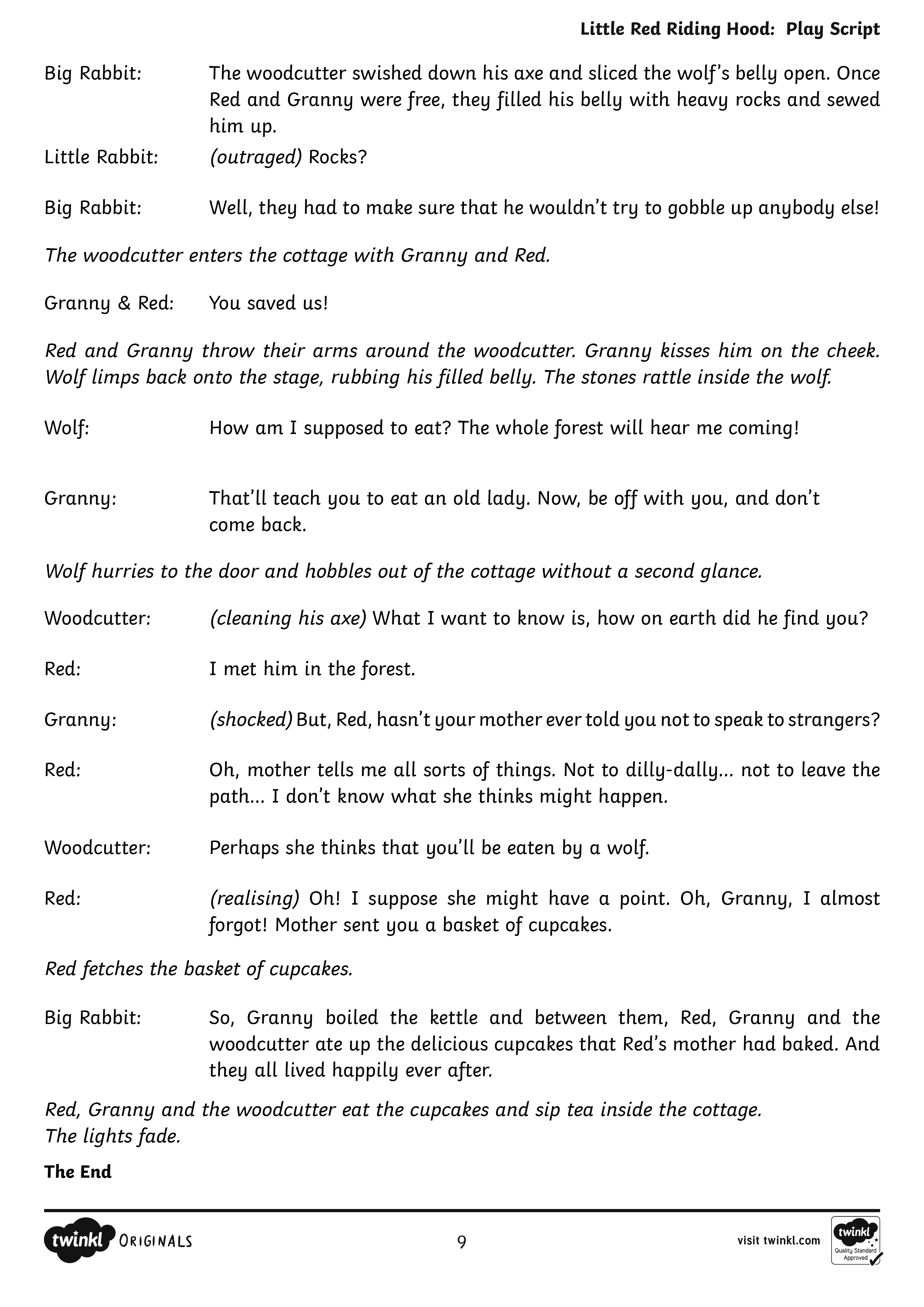 Do you think that Red will behave differently in the future?
If you could add one more scene to the end of this play,what would happen next?